DIPLAN (CCOMP/CGPLAN)
Pautas:
1. Plano de Metas 2017
Atualização Status da ações
Cancelamento de Ações
Capacitação

2. Informes - Plano de Metas 2018 - SIGPP
Prazo inicial de elaboração (out/2017 a jan/2018)

3. Compras Compartilhadas 
Material Expediente
Material Processamento de Dados
Material Elétrico e Hidráulico
Previsão inicial para compras compartilhadas 2018 ou descentralização - Outubro/2017

4. Compras
Dados informativos/Legislação
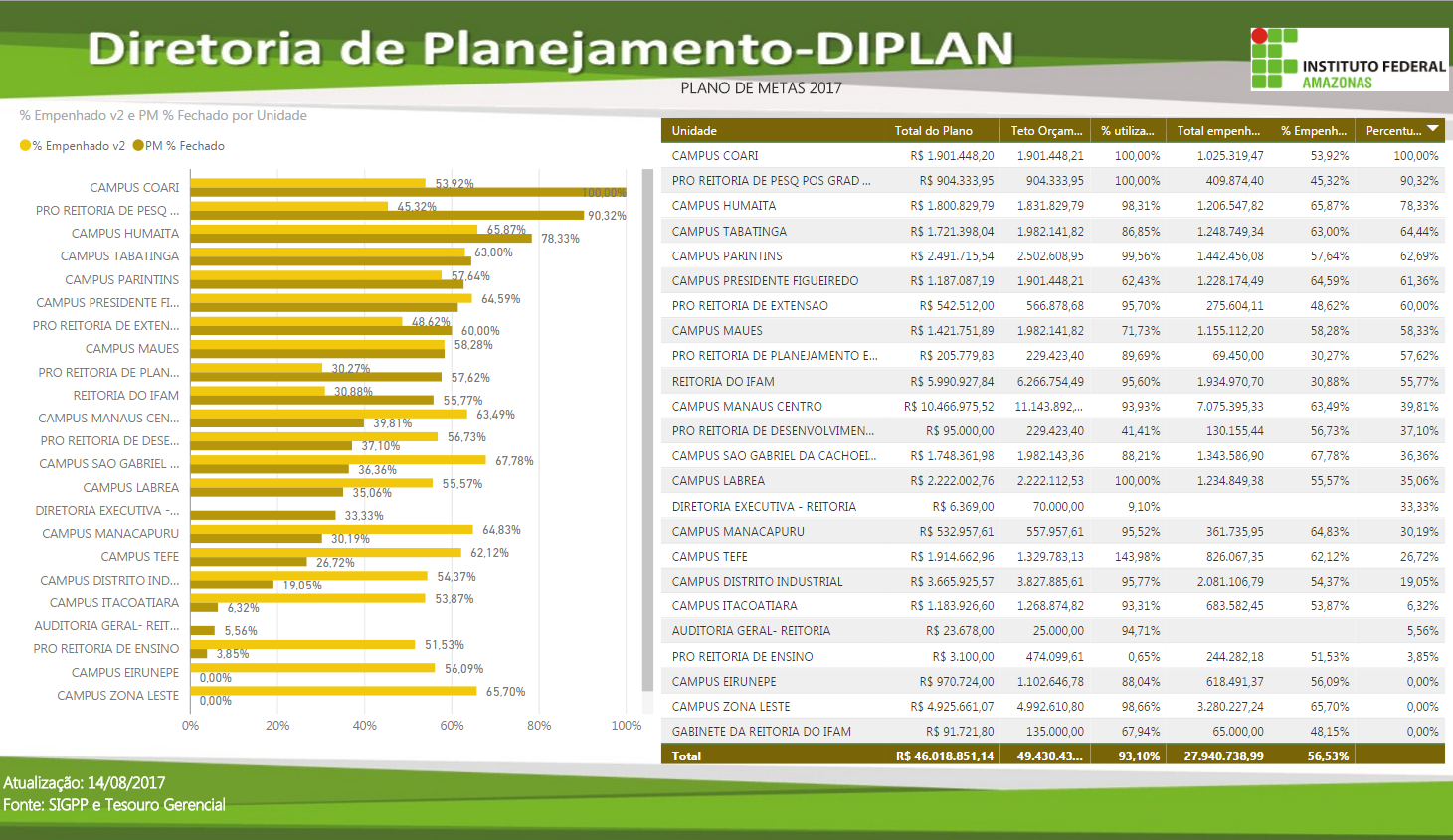 DIPLAN (CCOMP/CGPLAN)
Pautas: Plano de Metas 2017 >Valores empenhado x Execução do Plano
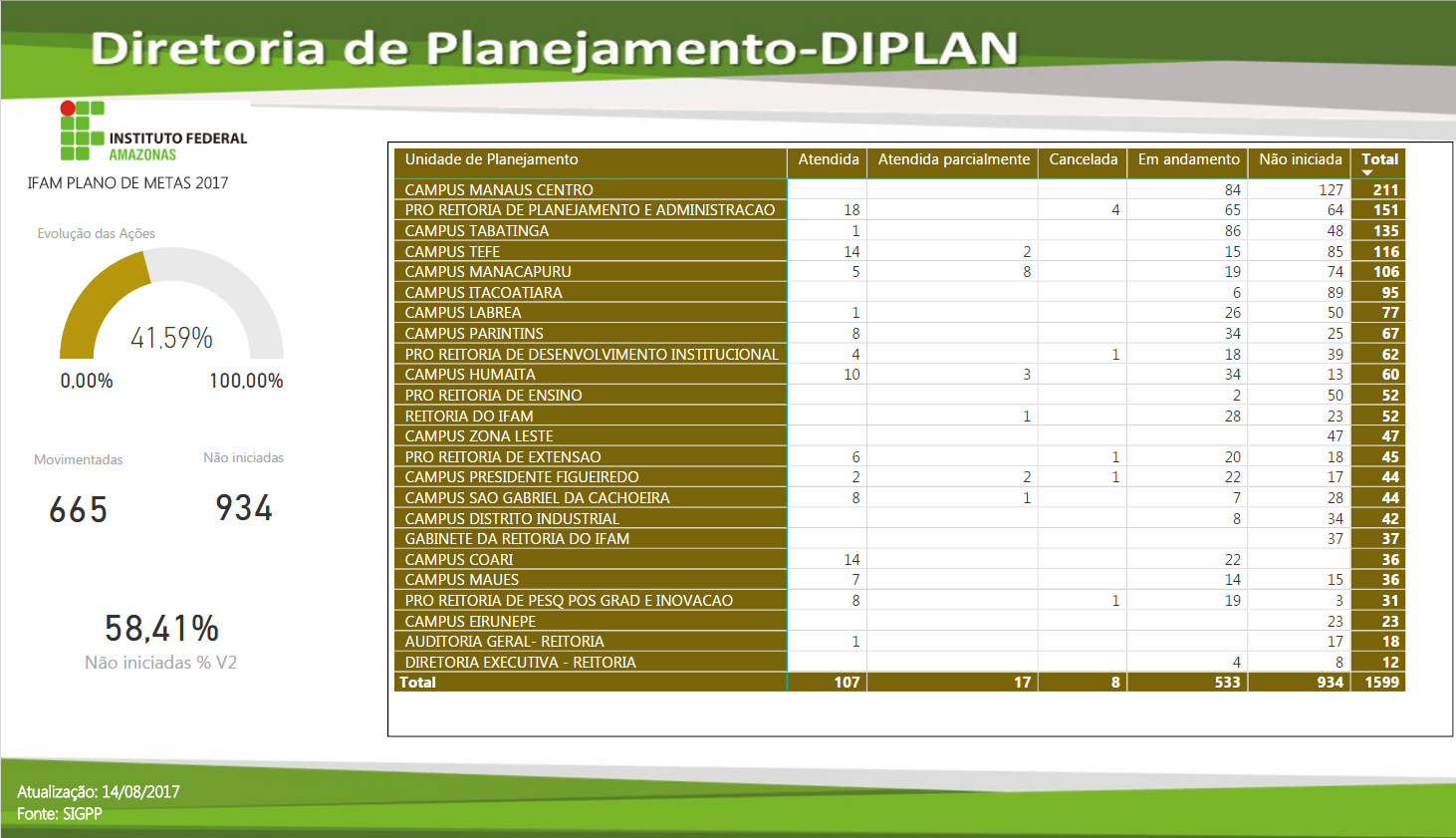 DIPLAN (CCOMP/CGPLAN)
Pautas: Plano de Metas 2017 >Situação das Demandas
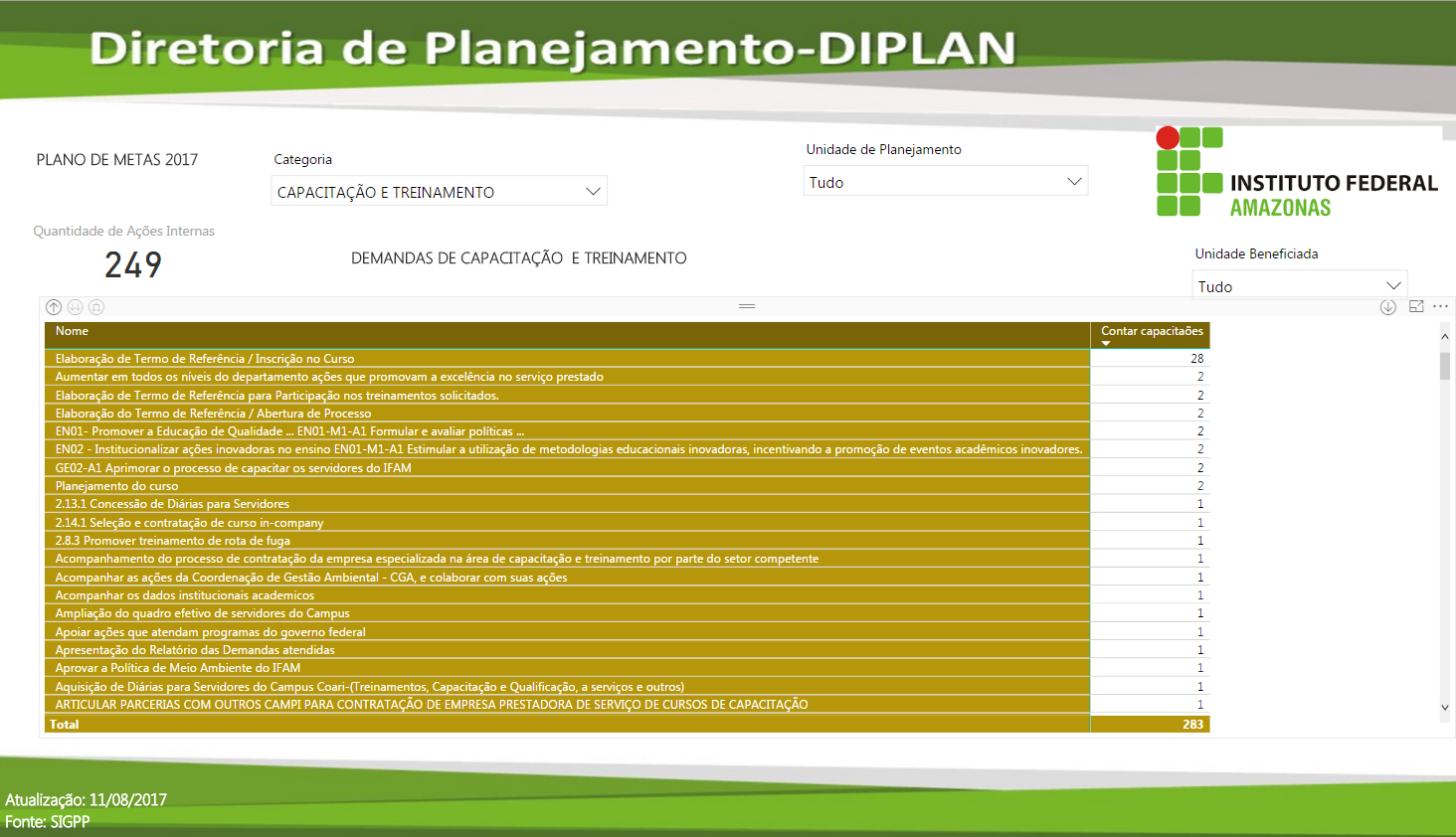 DIPLAN (CCOMP/CGPLAN)
Pautas: Plano de Metas 2017 >CAPACITAÇÃO
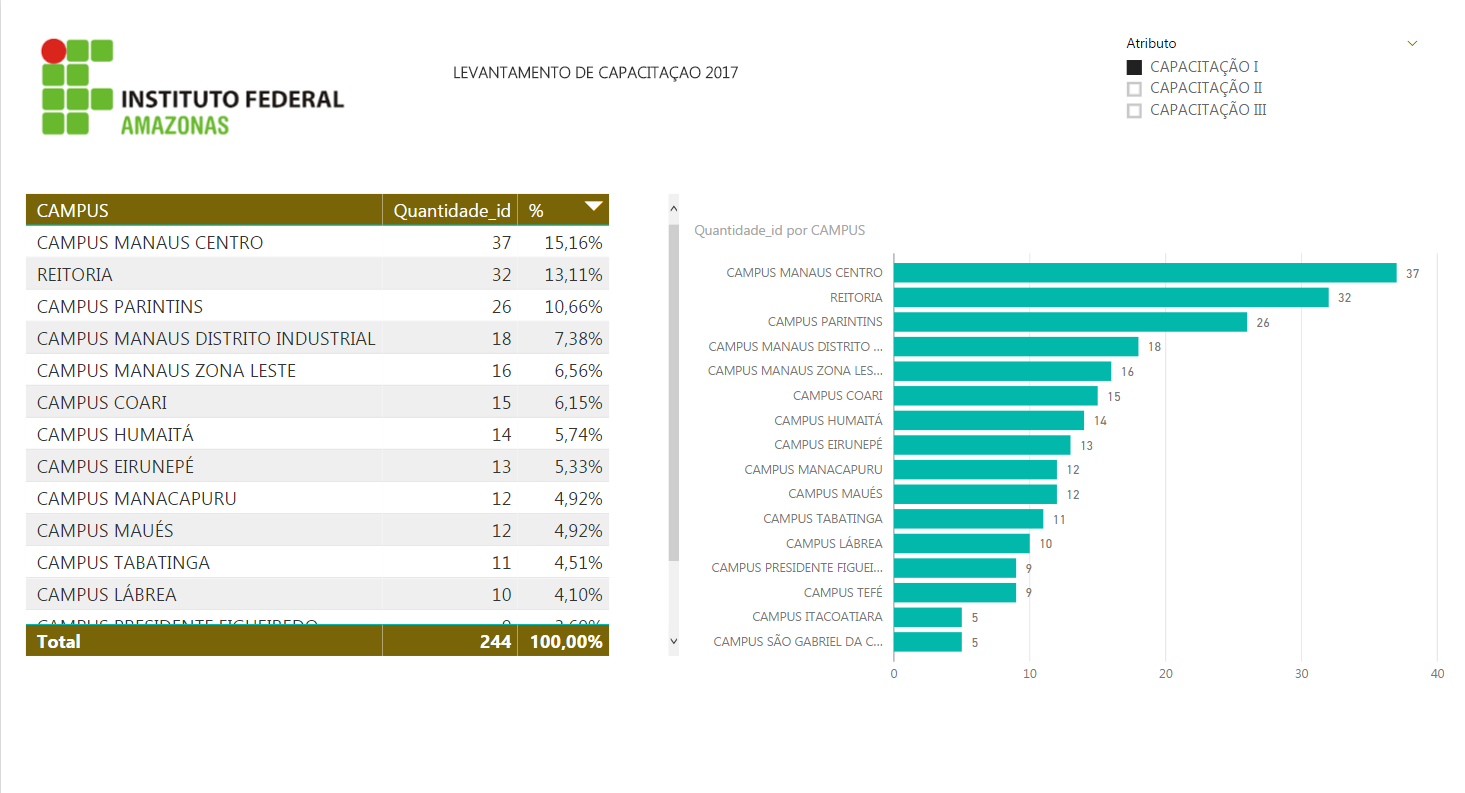 DIPLAN (CCOMP/CGPLAN)
Pautas: Plano de Metas 2017 >Situação das Demandas
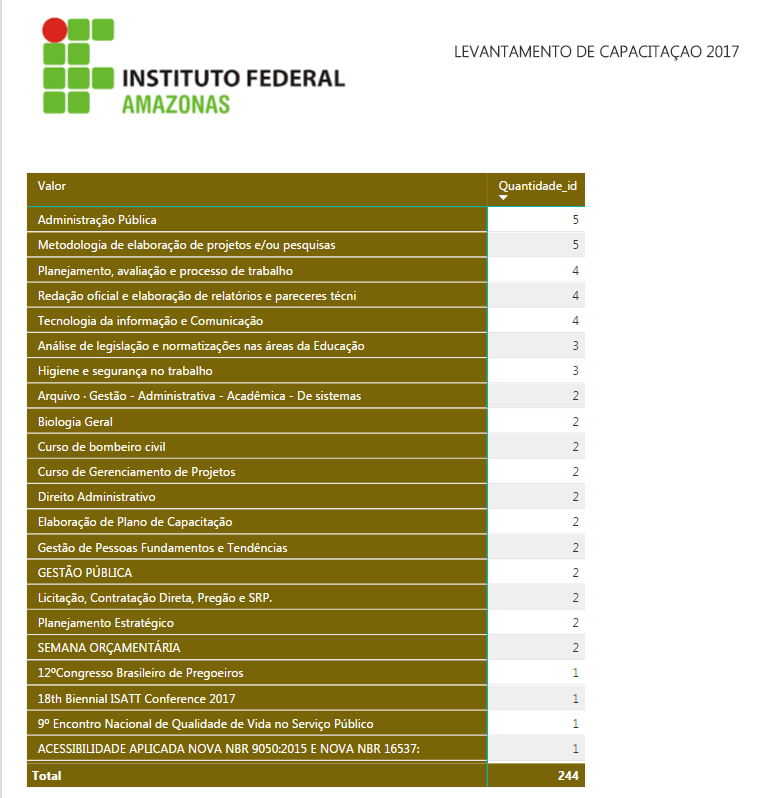 DIPLAN (CCOMP/CGPLAN)
Pautas: Plano de Metas 2017 >Situação das Demandas
DIPLAN (CCOMP/CGPLAN)
2. Informes SIGPP
Plano de Metas 2018
Prazo inicial de elaboração (outubro/2017 a janeiro/2018)
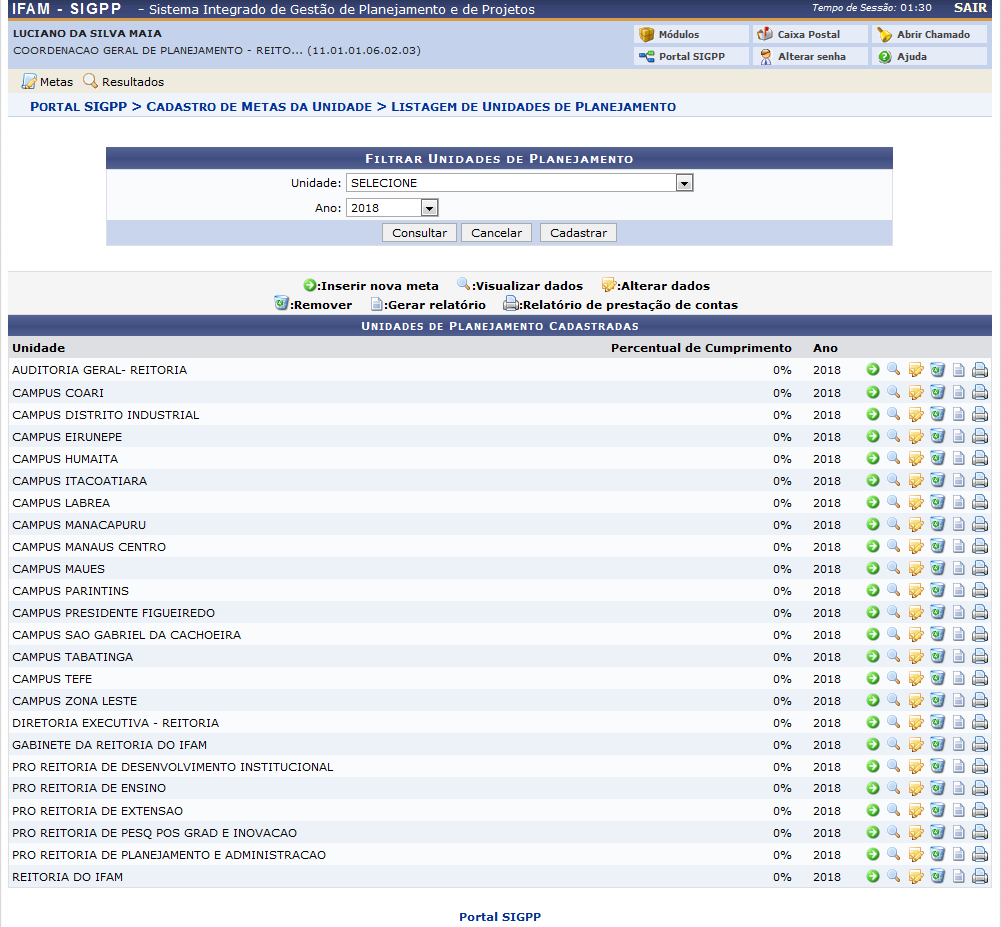 DIPLAN (CCOMP/CGPLAN)
3. COMPRAS COMPARTILHADAS

3.1 Material Expediente

3.2 Material Processamento de Dados

3.3 Material Elétrico e Hidráulico

3.4 Previsão inicial para compras compartilhadas 2018 ou descentralização - Outubro/2017
DIPLAN (CCOMP/CGPLAN)
3. Compras Compartilhadas 

3.1 Material Expediente 
Processo 23443.034369/2016-88 
Status: em habilitação

3.2 Material Processamento de Dados
Processo 23443.0050434/2017-33
Status: em confirmação de propostas

3.3 Material Elétrico e Hidráulico
Processo 23443.001251/2017-54

3.4 Previsão para início das compras 2018 - Outubro/2017

Descentralização das compras (compras por campus de referência)
DIPLAN (CCOMP/CGPLAN)
4. COMPRAS

4.1 IN 03/2017

Continuidade do Banco de Preços?

Futuras alterações no ComprasNet (Informativos da Semana Orçamentária)

Códigos Genéricos do CatMat serão desativados